AFSCHUIFSTIJFHEIDENMAXIMALE SCHUIFSPANNING
van verschillende soorten doorsneden
Wilco van der Mersch
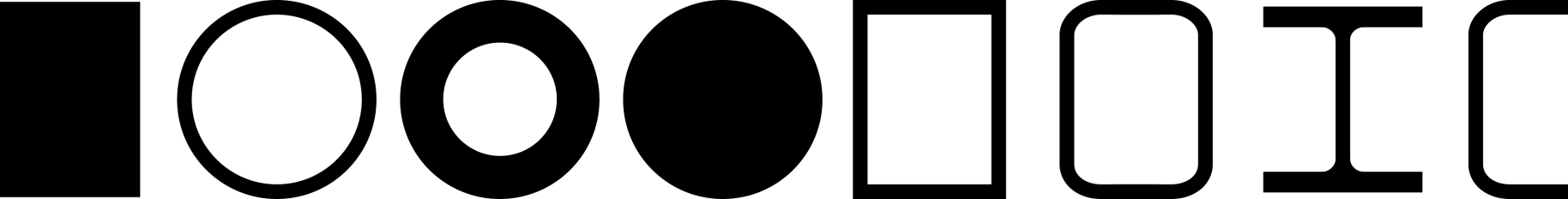 Inhoud
?
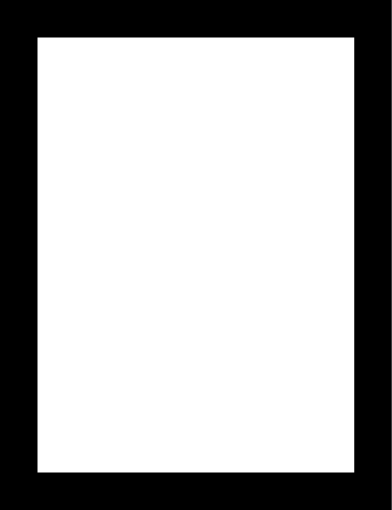 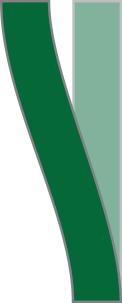 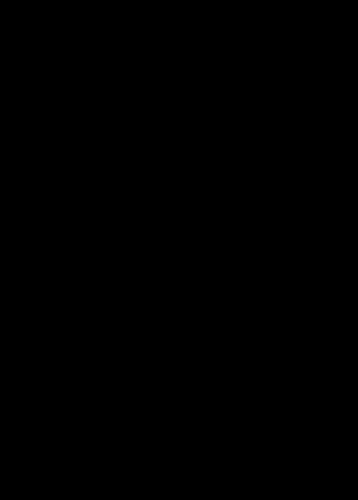 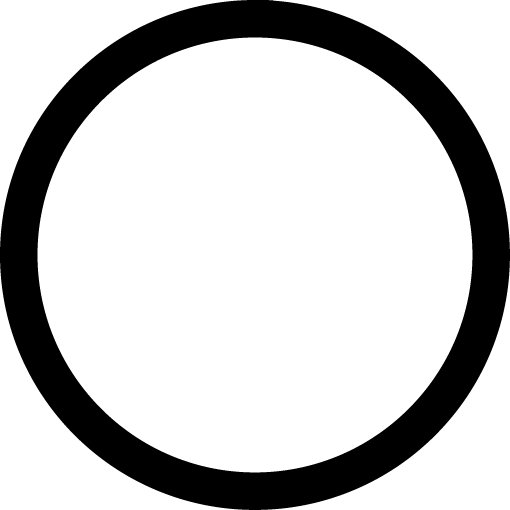 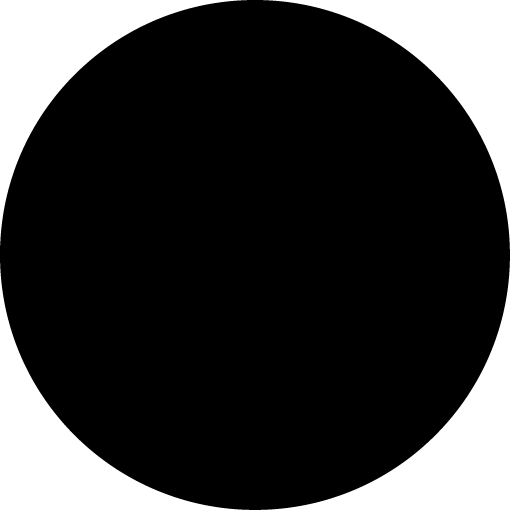 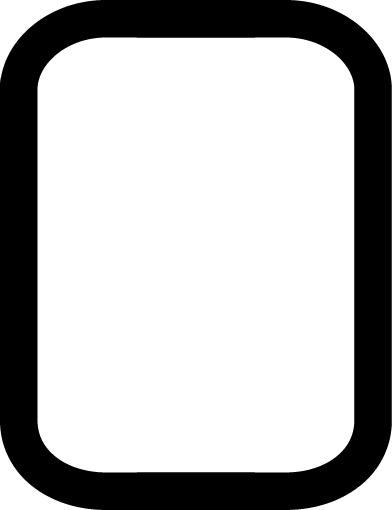 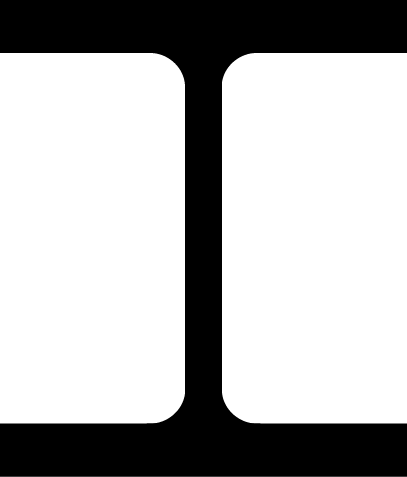 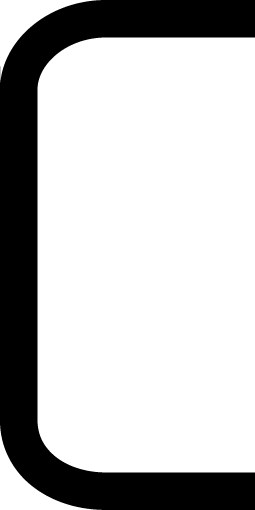 Doelstelling
Maximale schuifspanning
Kokers
Afschuifstijfheid
Rechthoekige
doorsnede
Aanbevelingen
21 Juni 2012
2
Doelstelling
Overzicht met alle profielen

Vergelijkbare	nauwkeurigheid
 	,,	geldigheid
 	,,	vorm van formules

Overzicht van de methode (automatisering)
21 Juni 2012
3
Doelstelling - Maximale schuifspanning - Afschuifstijfheid - Aanbeveling
Uit eerdere eindwerken
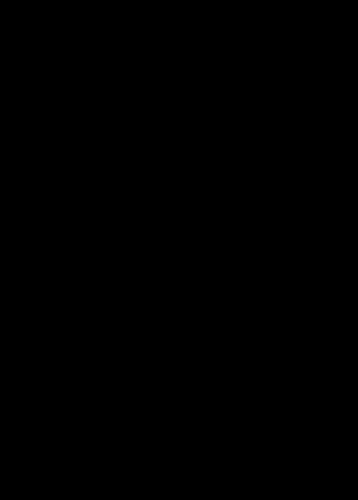 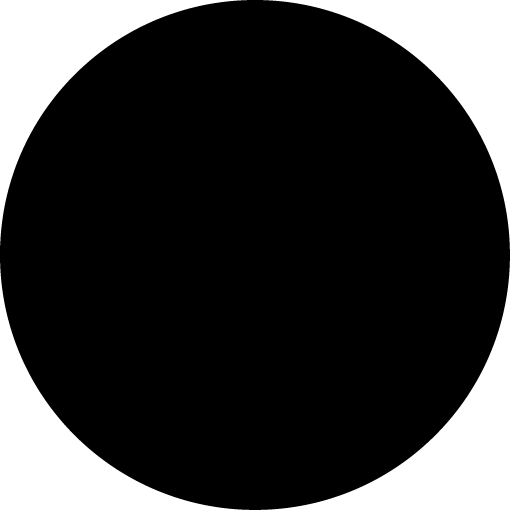 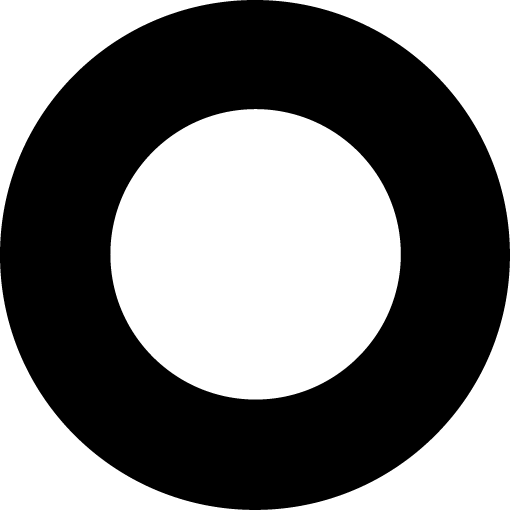 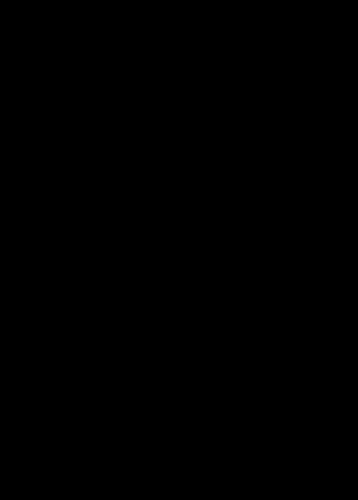 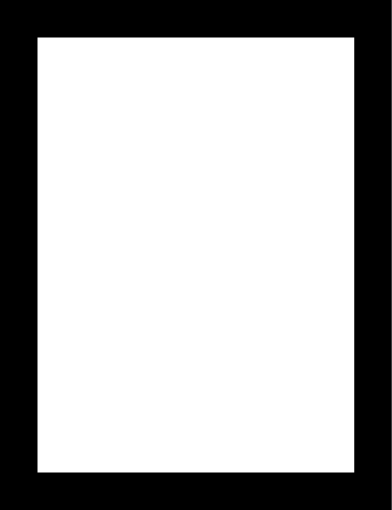 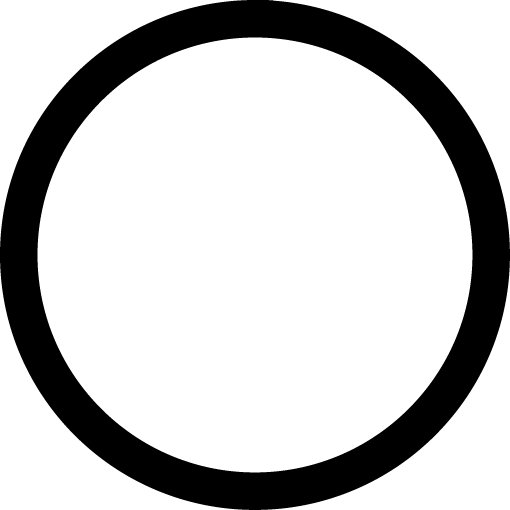 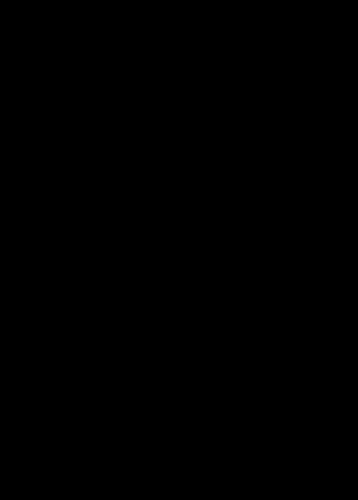 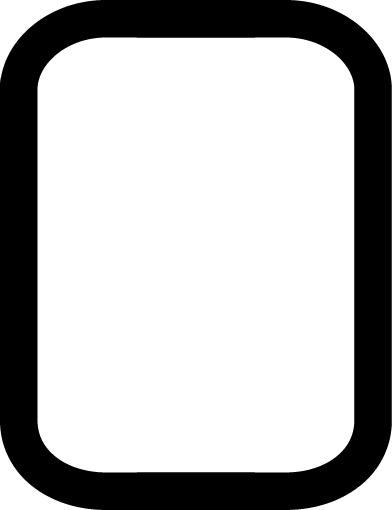 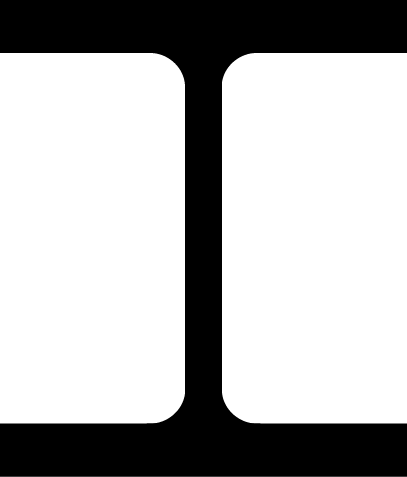 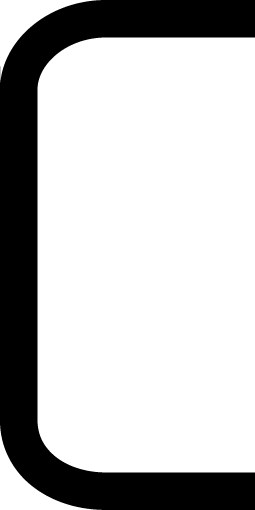 21 Juni 2012
4
Doelstelling - Maximale schuifspanning - Afschuifstijfheid - Aanbeveling
Uit eerdere eindwerken
Benaderingsformules maximale schuifspanning
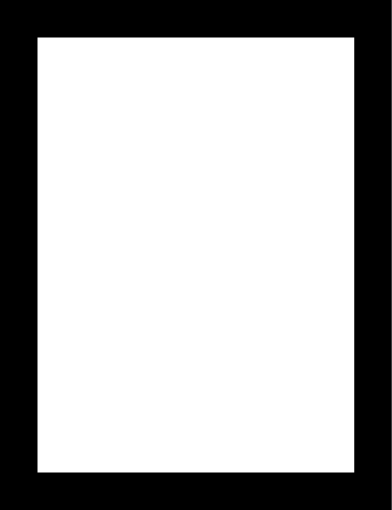 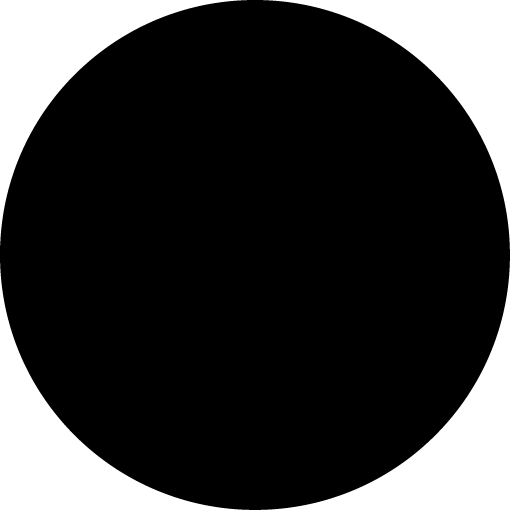 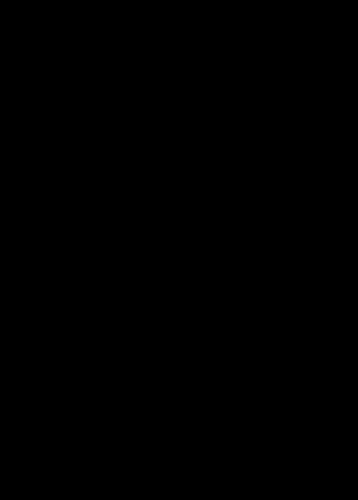 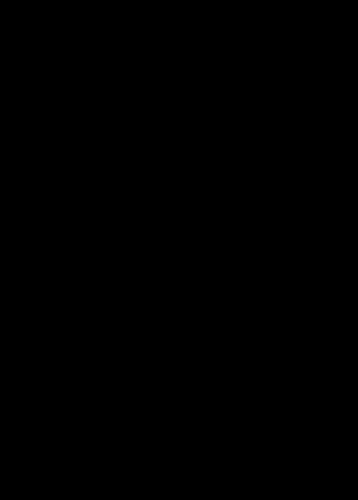 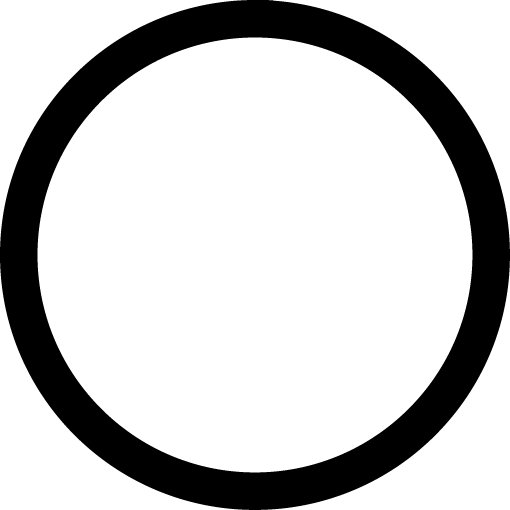 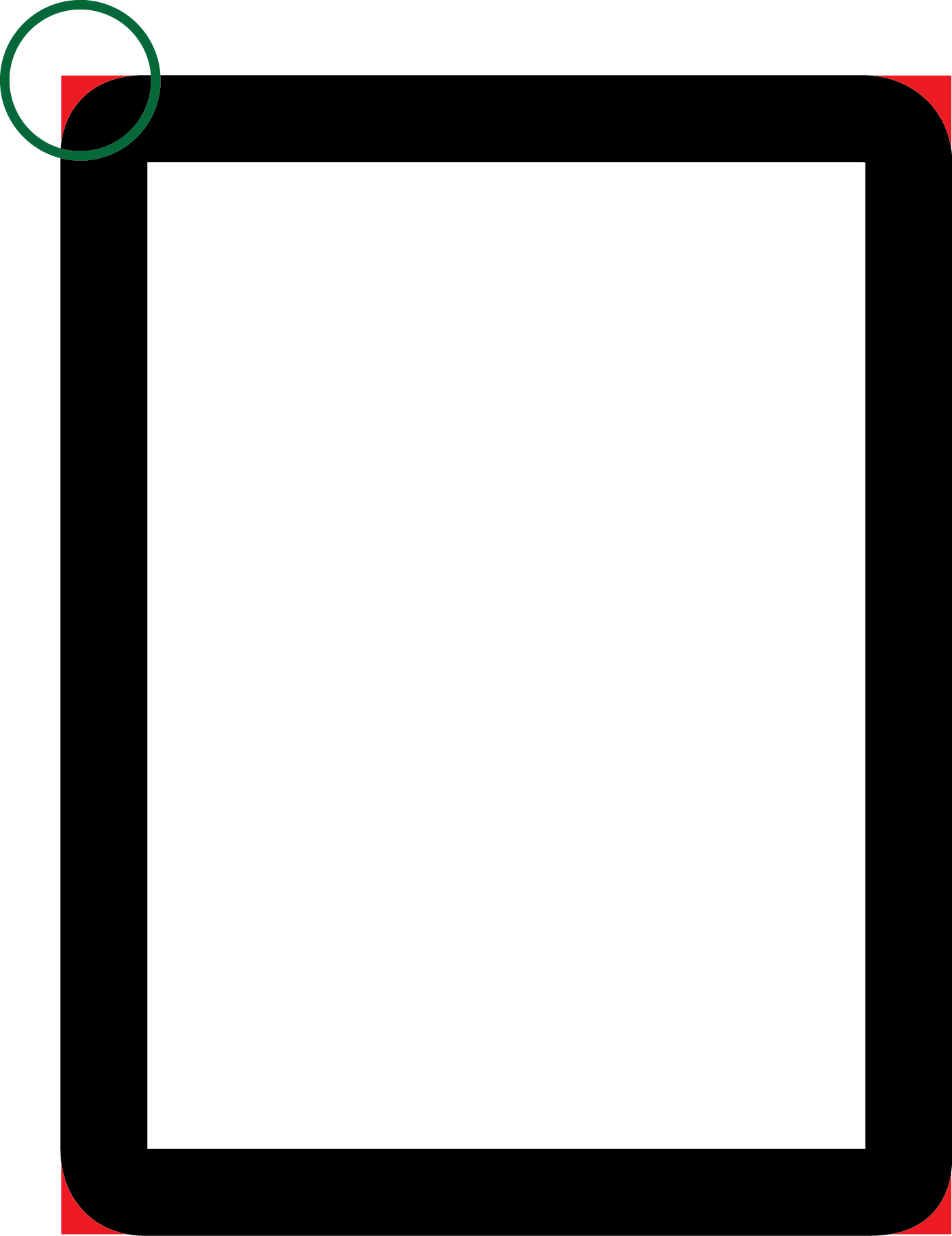 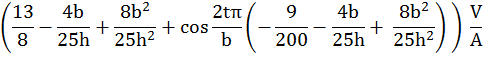 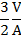 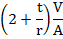 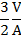 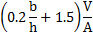 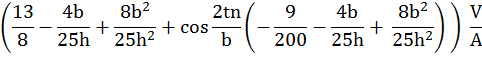 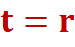 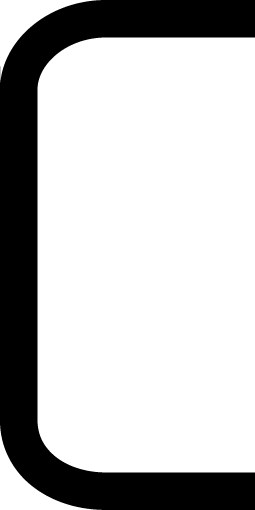 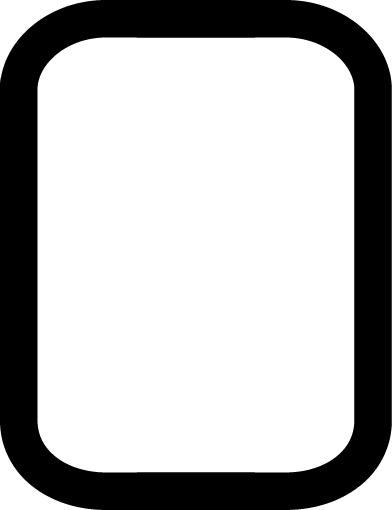 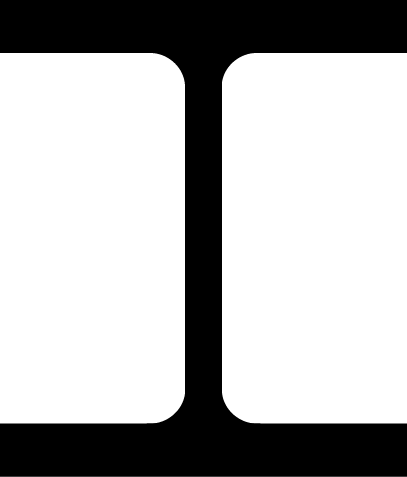 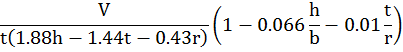 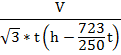 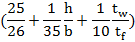 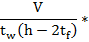 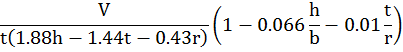 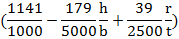 21 Juni 2012
5
Doelstelling - Maximale schuifspanning - Afschuifstijfheid - Aanbeveling
Methode
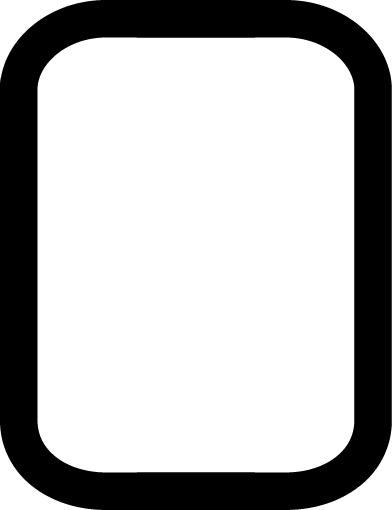 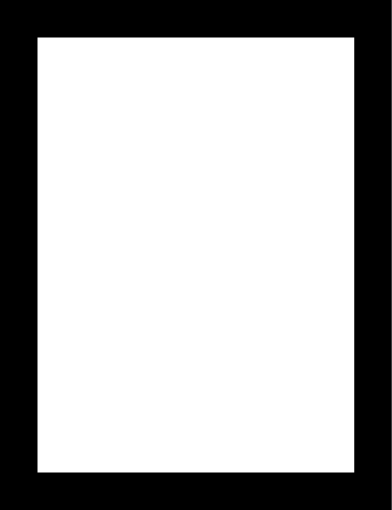 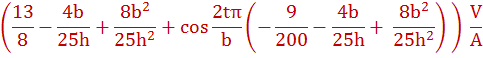 1
← ingewikkeld
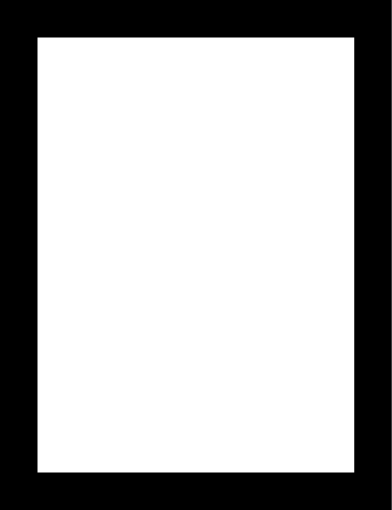 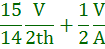 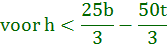 2
← eenvoudig
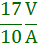 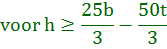 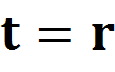 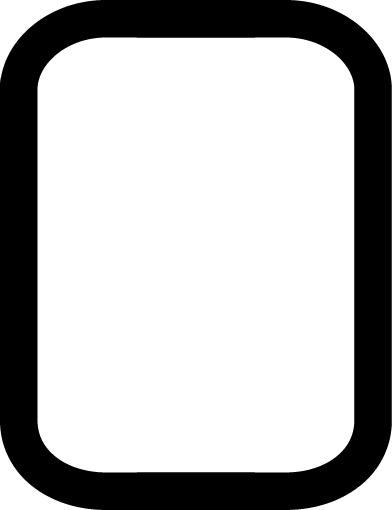 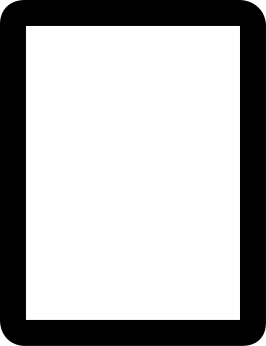 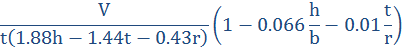 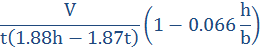 3
21 Juni 2012
6
Doelstelling - Maximale schuifspanning - Afschuifstijfheid - Aanbeveling
Resultaten
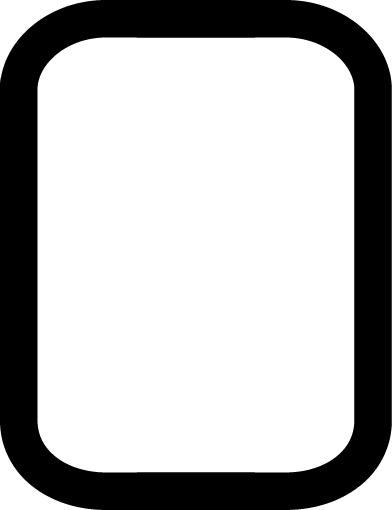 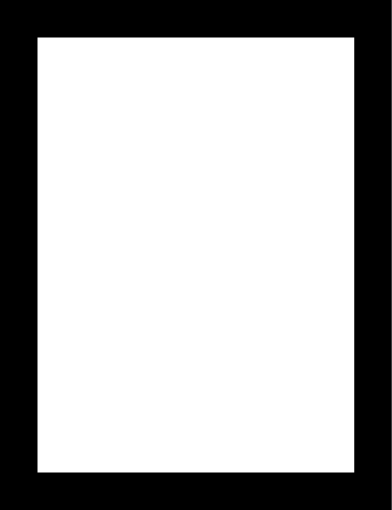 21 Juni 2012
7
Doelstelling - Maximale schuifspanning - Afschuifstijfheid - Aanbeveling
Uit eerdere eindwerken
Benaderingsformules afschuifstijfheid
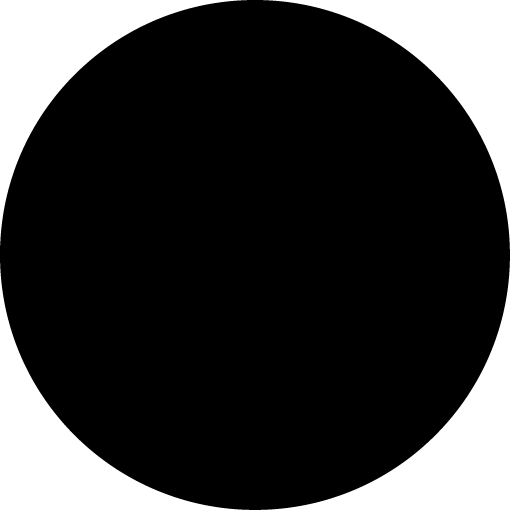 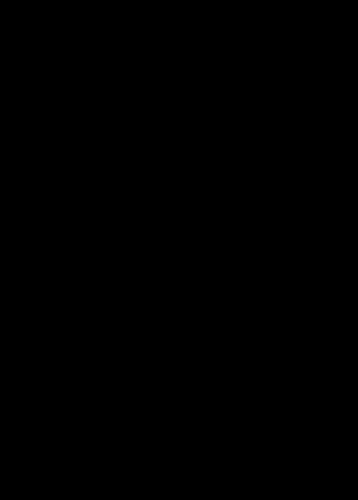 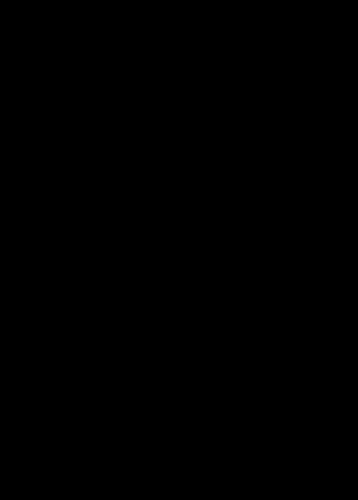 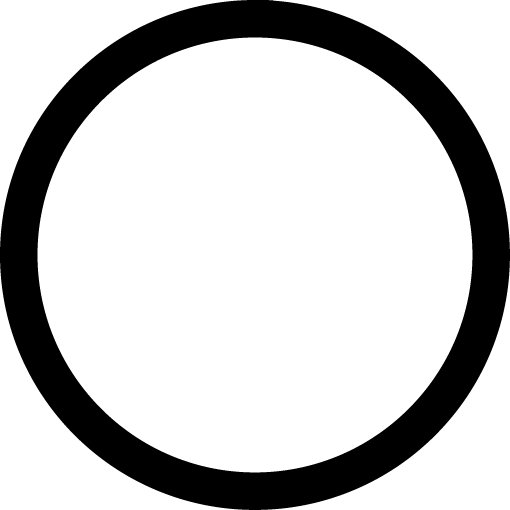 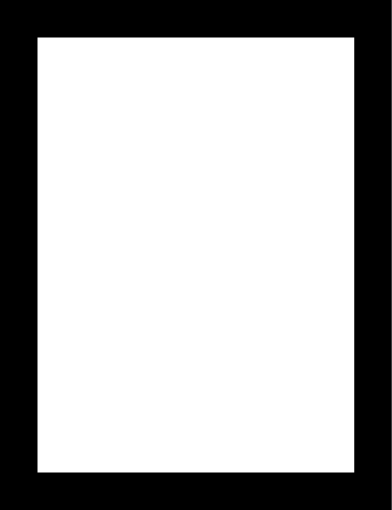 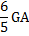 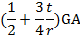 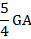 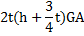 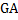 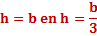 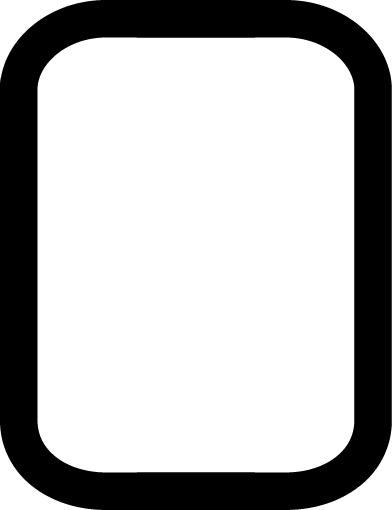 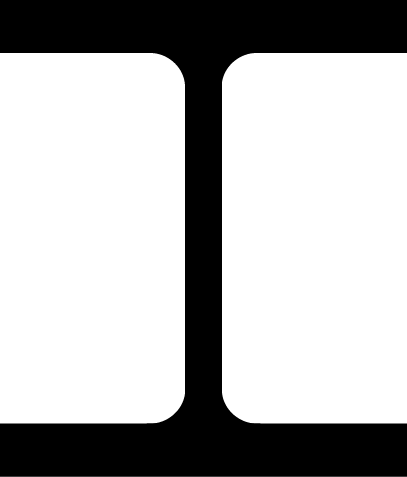 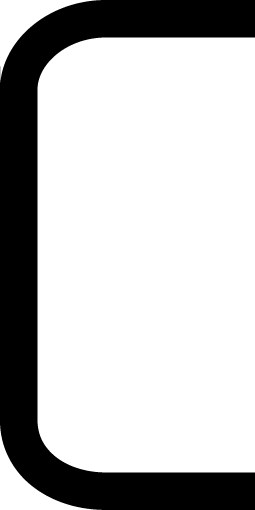 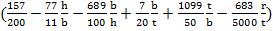 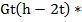 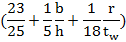 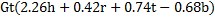 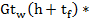 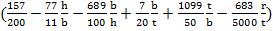 21 Juni 2012
8
Doelstelling - Maximale schuifspanning - Afschuifstijfheid - Aanbeveling
Werkwijze
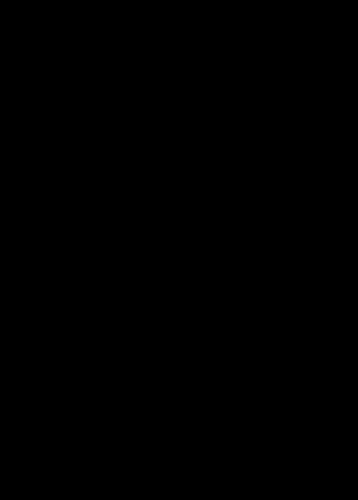 Nauwkeuriger
Zuivere afschuiving
Grotere geldigheid
Soort element
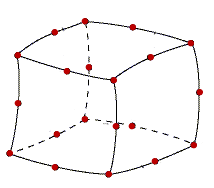 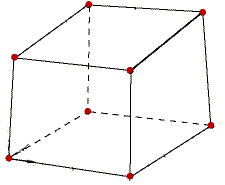 8-knoopselement
20-knoopselement
21 Juni 2012
9
Doelstelling - Maximale schuifspanning - Afschuifstijfheid - Aanbeveling
Werkwijze
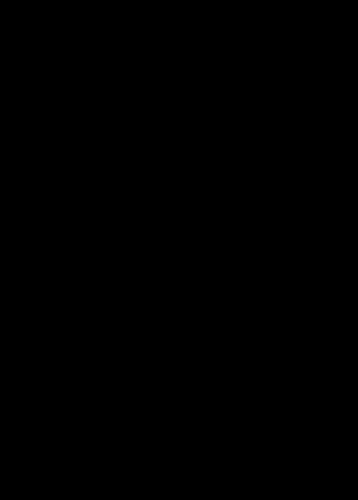 Nauwkeuriger
Zuivere afschuiving
Grotere geldigheid
Soort element
Constante dwarskracht
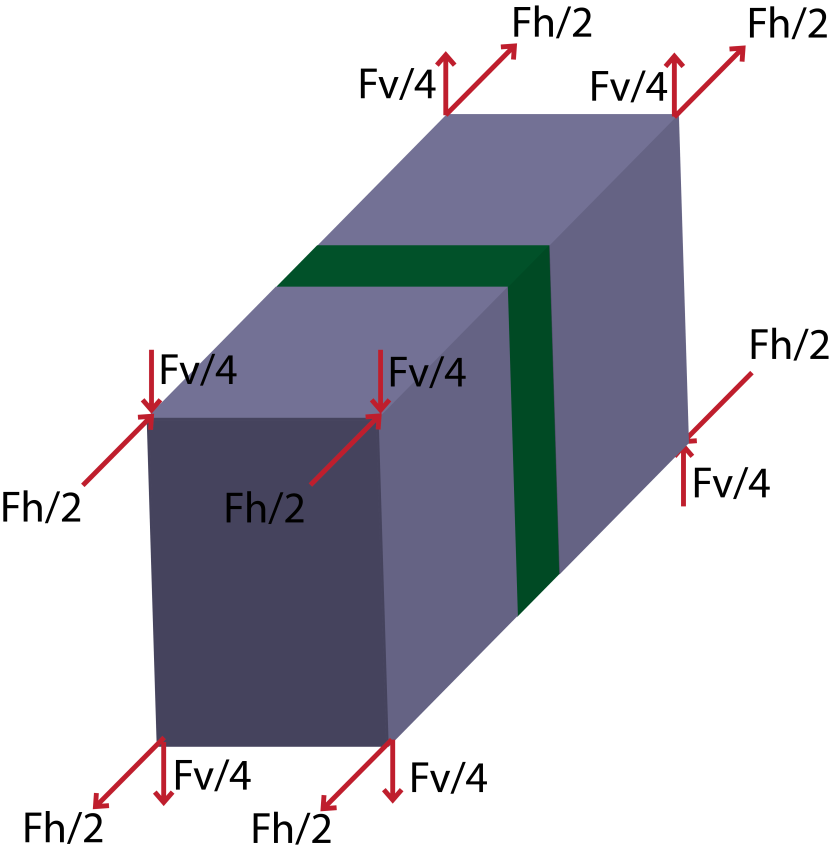 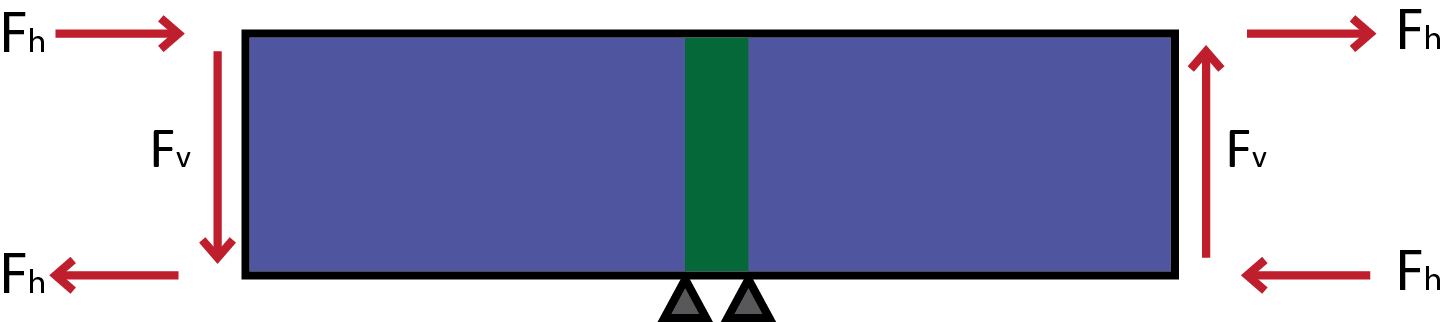 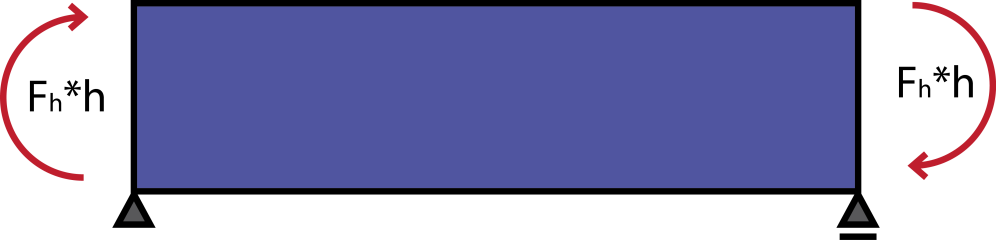 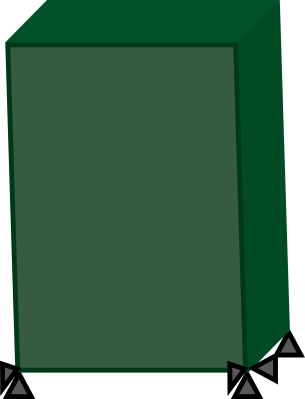 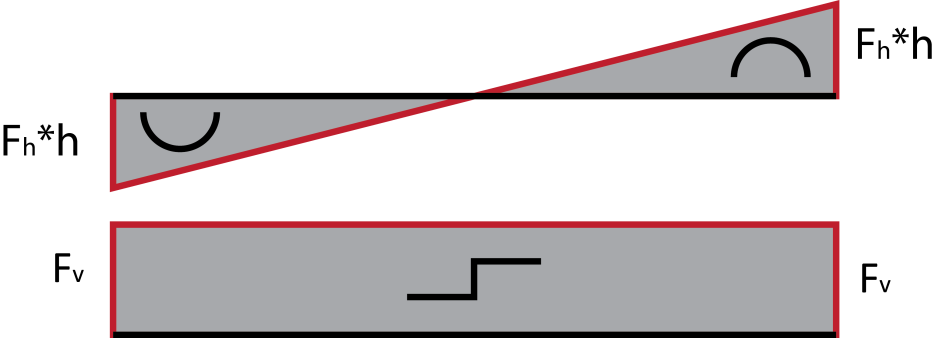 21 Juni 2012
10
Doelstelling - Maximale schuifspanning - Afschuifstijfheid - Aanbeveling
Werkwijze
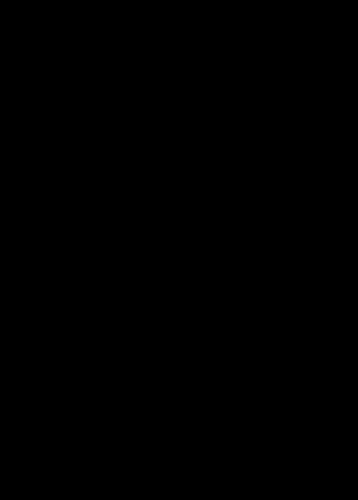 Nauwkeuriger
Zuivere afschuiving
Grotere geldigheid
Soort element
Constante dwarskracht
Invloed krachtinleiding
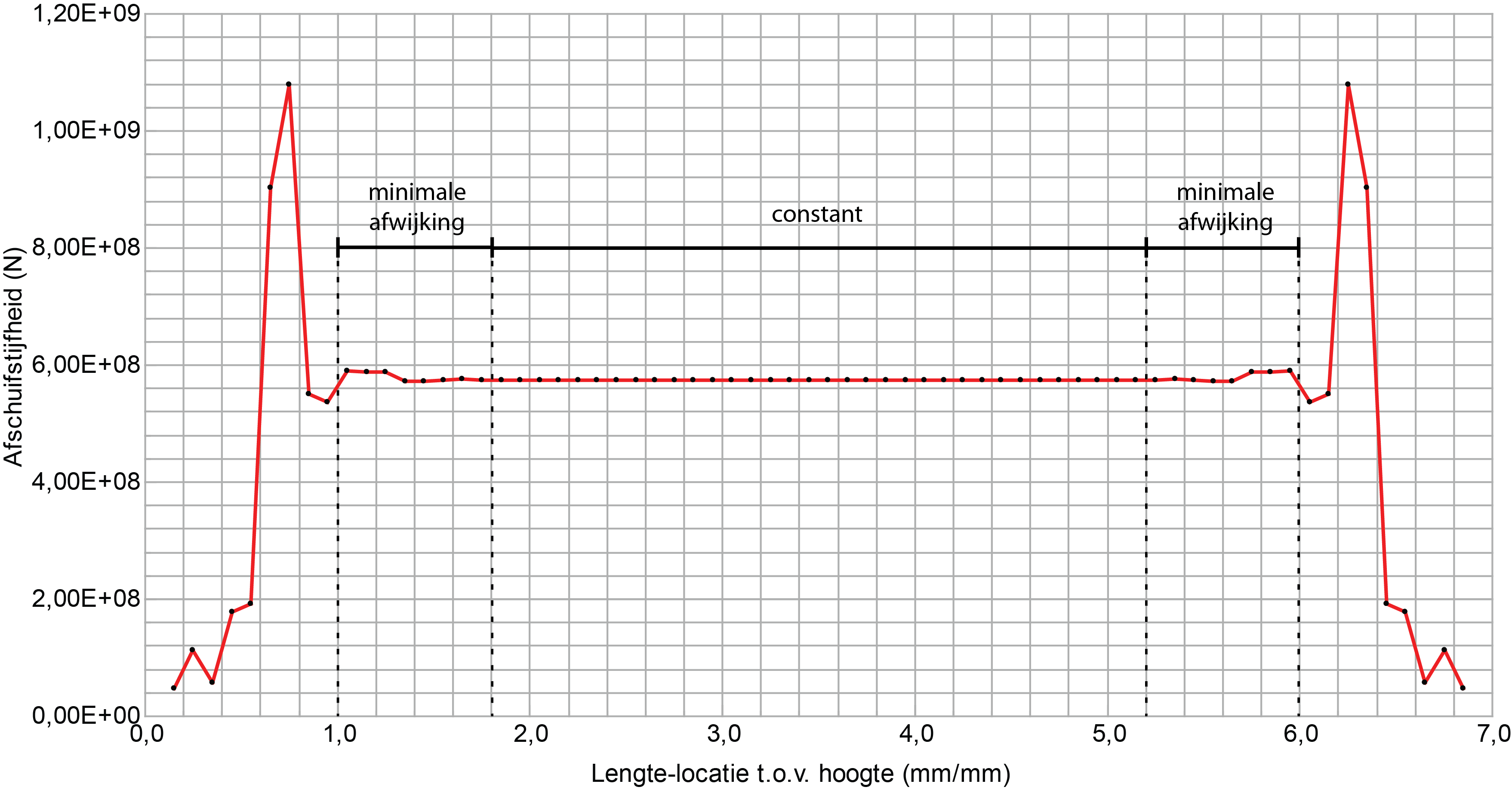 21 Juni 2012
11
Doelstelling - Maximale schuifspanning - Afschuifstijfheid - Aanbeveling
Werkwijze
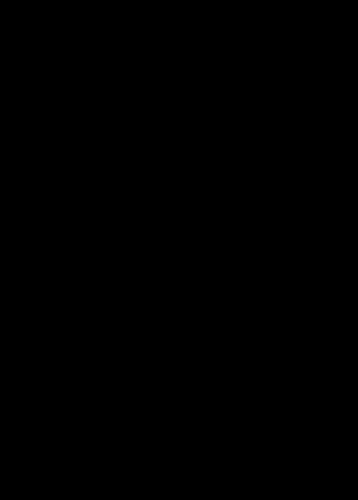 Grotere geldigheid
Nauwkeuriger
Zuivere afschuiving
Soort element
Meer modellen
Constante dwarskracht
(automatisering)
Invloed krachtinleiding
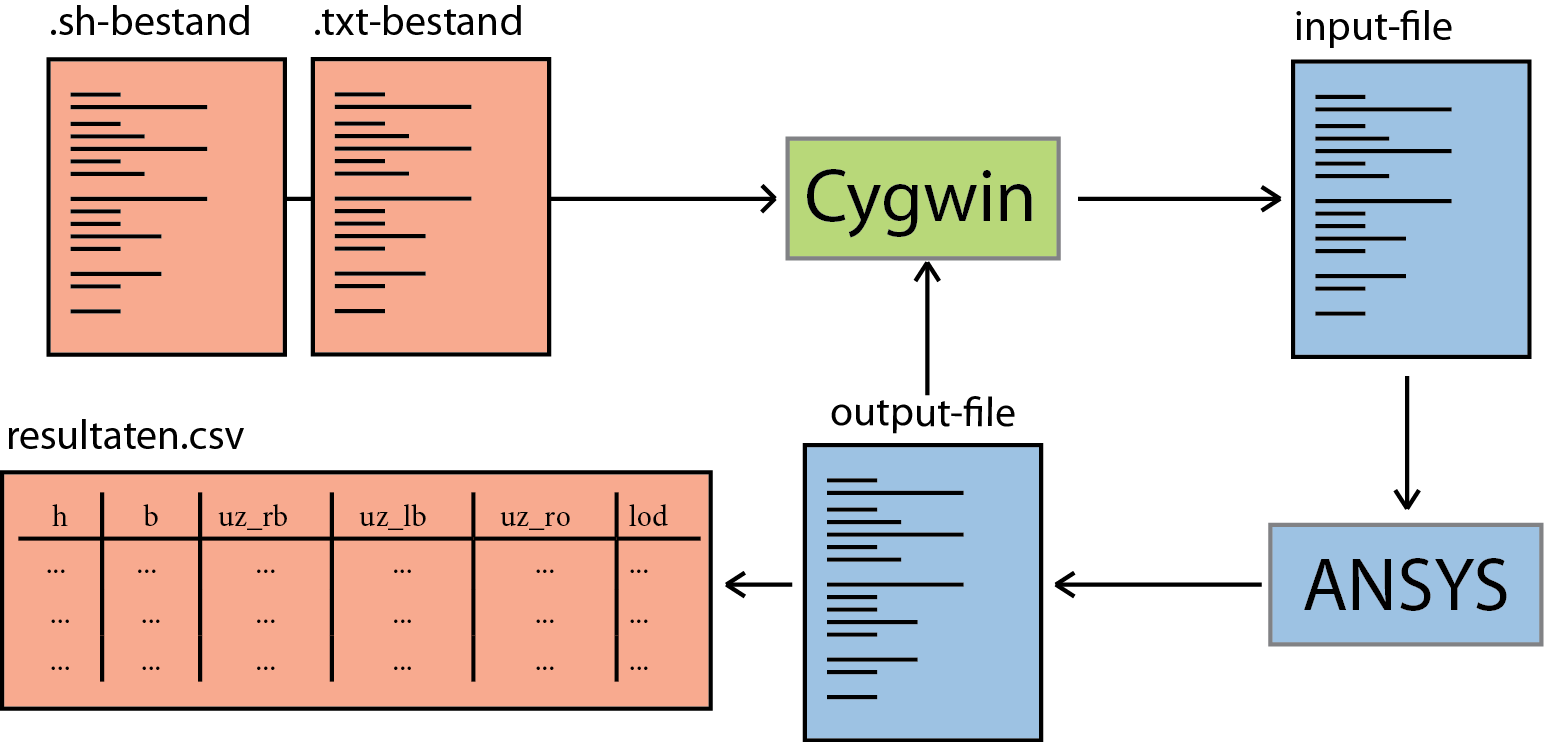 21 Juni 2012
12
Doelstelling - Maximale schuifspanning - Afschuifstijfheid - Aanbeveling
Methode
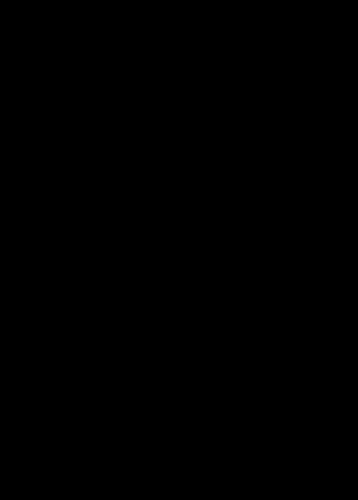 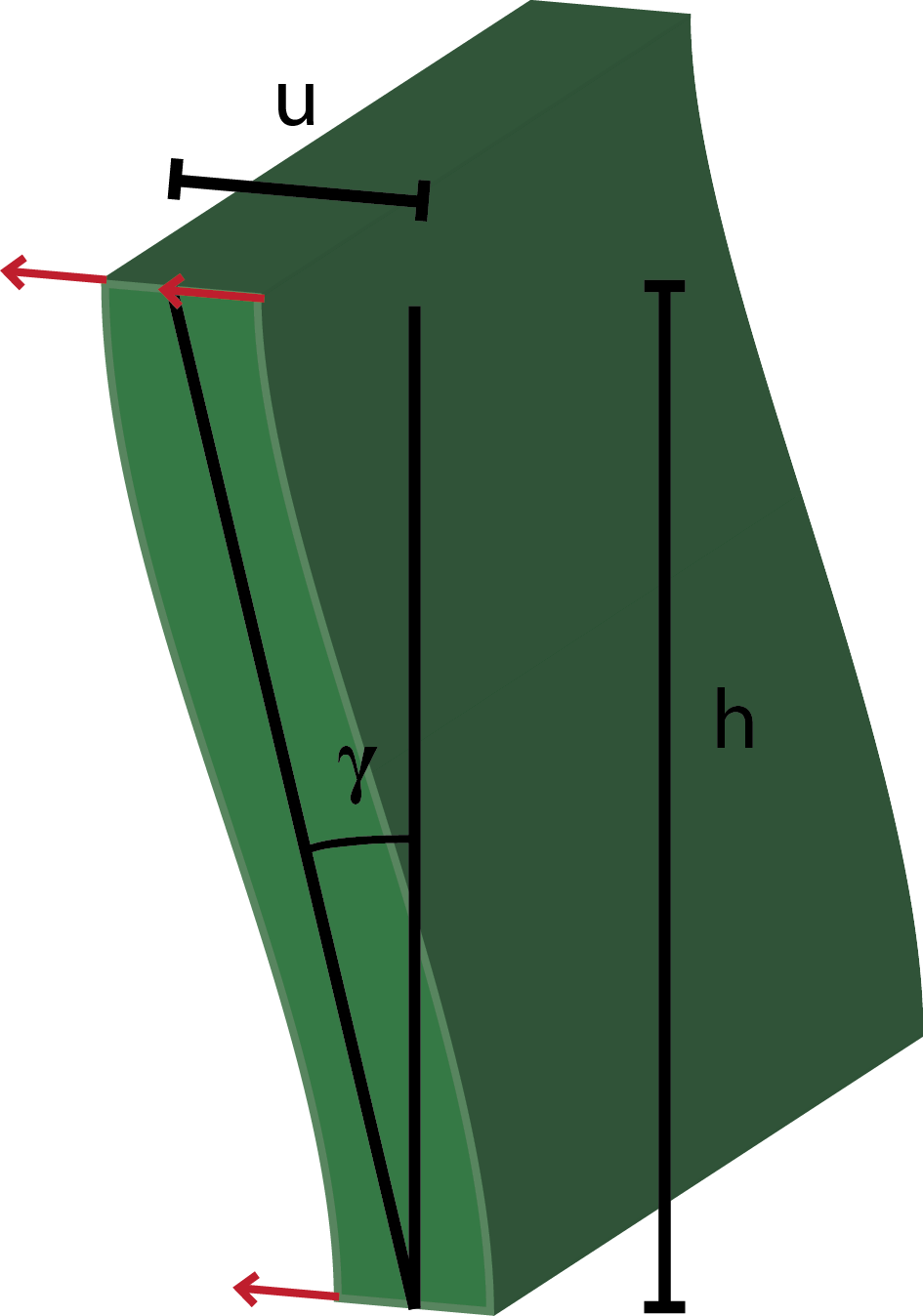 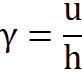 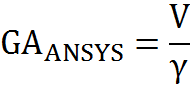 21 Juni 2012
13
Doelstelling - Maximale schuifspanning - Afschuifstijfheid - Aanbeveling
Resultaten
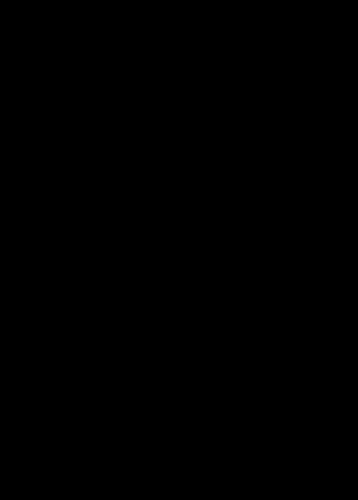 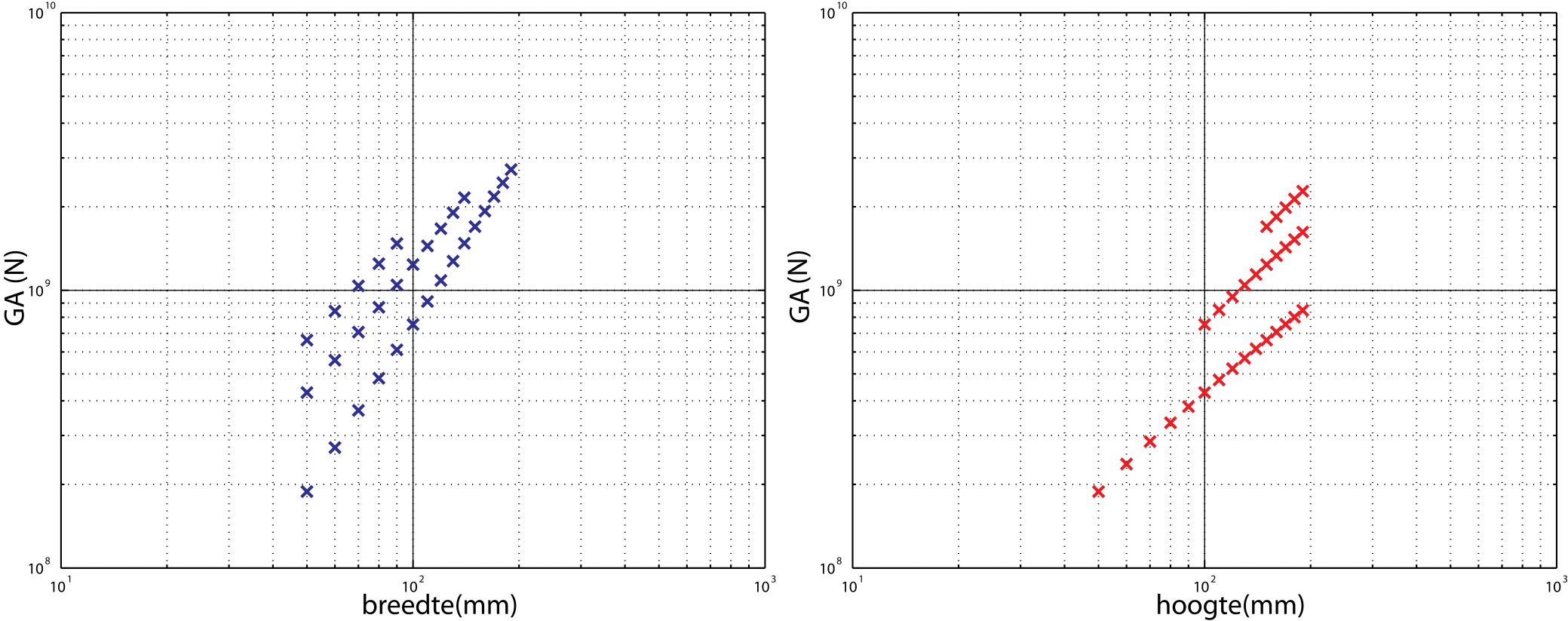 Dubbellogaritmisch
Dubbellogaritmisch
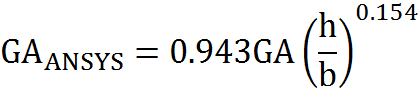 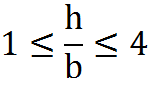 5%
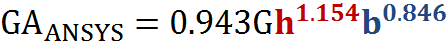 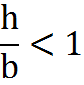 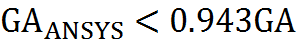 21 Juni 2012
14
Doelstelling - Maximale schuifspanning - Afschuifstijfheid - Aanbeveling
Overzicht
Benaderingsformules maximale schuifspanning
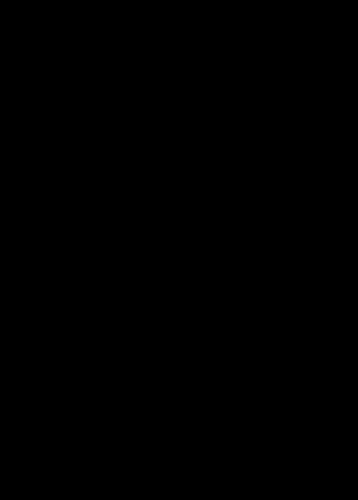 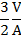 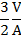 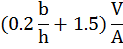 12%
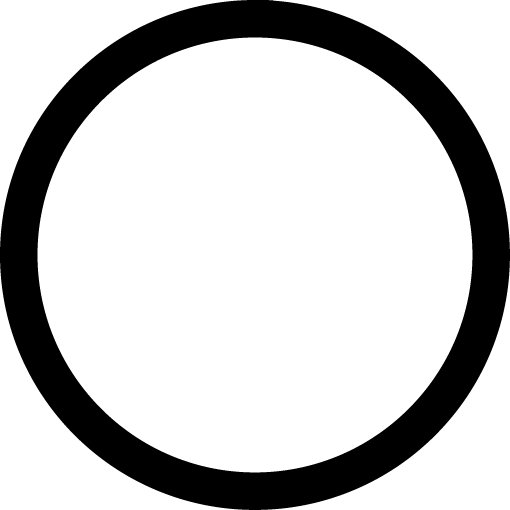 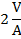 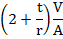 ? %
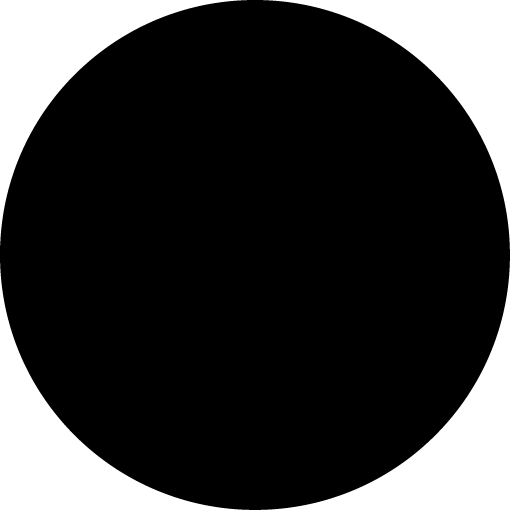 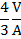 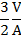 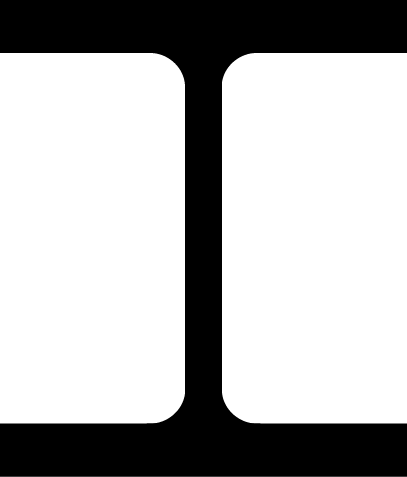 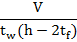 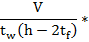 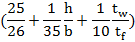 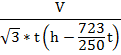 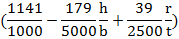 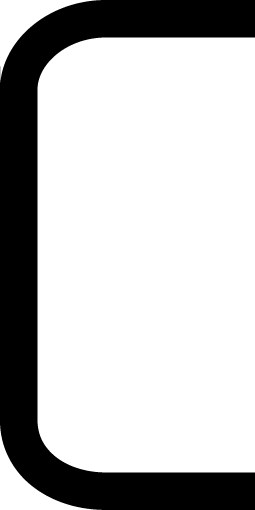 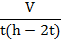 21 Juni 2012
15
Doelstelling - Maximale schuifspanning - Afschuifstijfheid - Aanbeveling
Overzicht
Benaderingsformules afschuifstijfheid
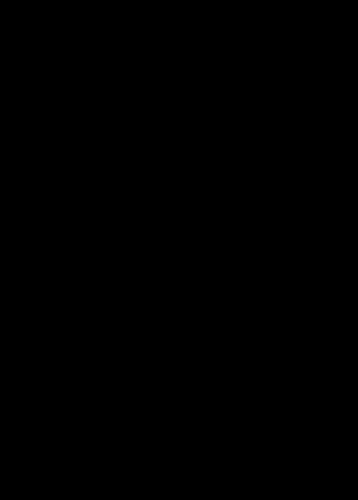 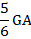 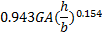 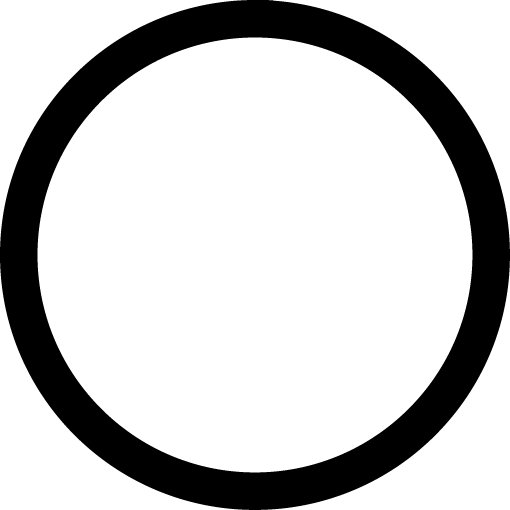 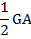 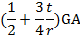 ? %
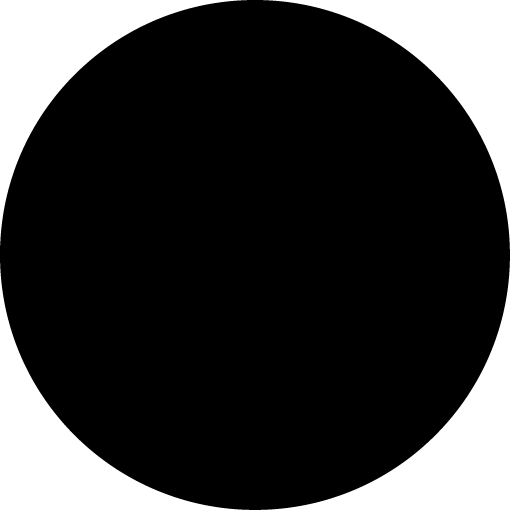 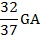 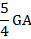 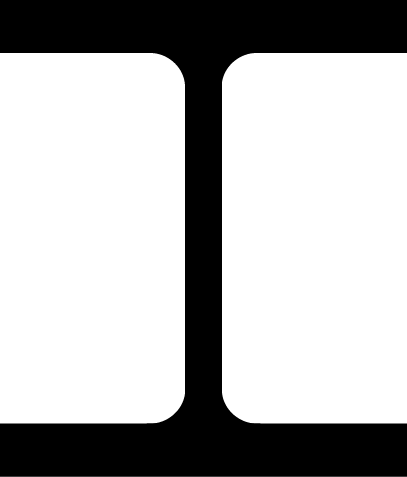 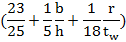 8%
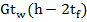 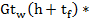 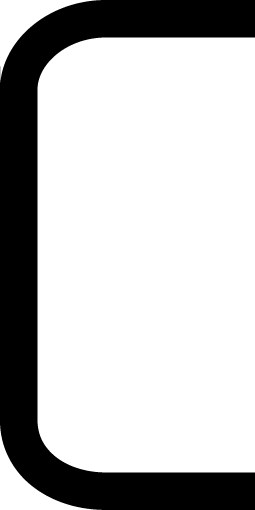 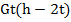 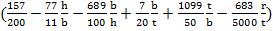 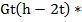 21 Juni 2012
16
Doelstelling - Maximale schuifspanning - Afschuifstijfheid - Aanbeveling
Aanbevelingen
Kleinere afwijkingen in formules

Nieuwe formules voor kokers

Experiment in lab
?
ANSYS
werkelijkheid
21 Juni 2012
17
Doelstelling - Maximale schuifspanning - Afschuifstijfheid - Aanbeveling